Figure 1. Map showing the study area along the Catalan coast (NW Mediterranean Sea), where the bottom trawling ...
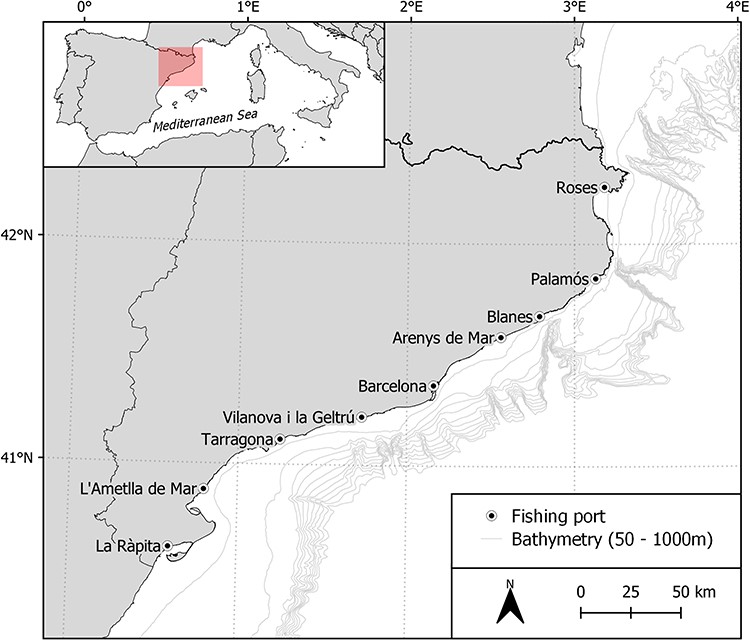 Database (Oxford), Volume 2023, , 2023, baad067, https://doi.org/10.1093/database/baad067
The content of this slide may be subject to copyright: please see the slide notes for details.
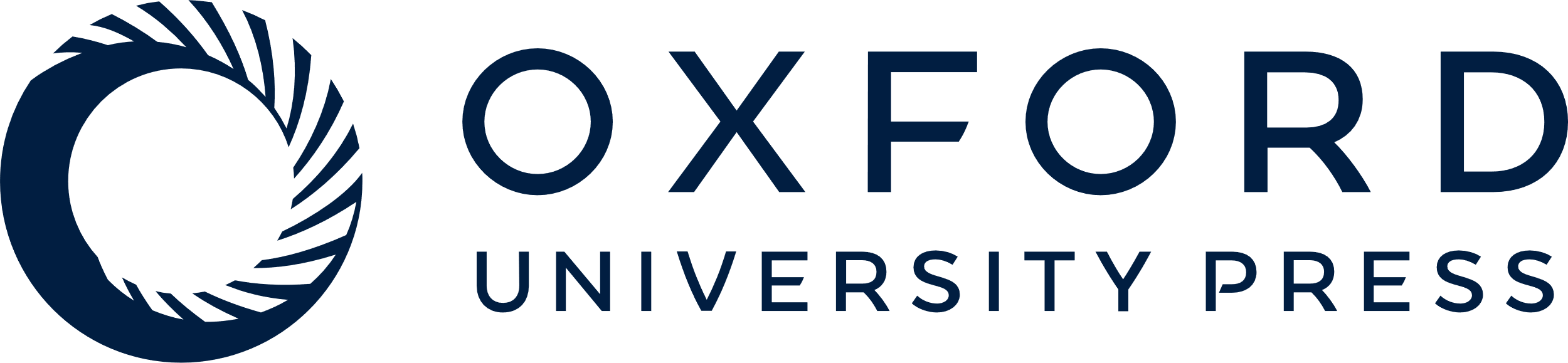 [Speaker Notes: Figure 1. Map showing the study area along the Catalan coast (NW Mediterranean Sea), where the bottom trawling samplings take place). Sampling fishing ports are displayed on the map.


Unless provided in the caption above, the following copyright applies to the content of this slide: © The Author(s) 2023. Published by Oxford University Press.This is an Open Access article distributed under the terms of the Creative Commons Attribution License (https://creativecommons.org/licenses/by/4.0/), which permits unrestricted reuse, distribution, and reproduction in any medium, provided the original work is properly cited.]